Define important words in this chapter

apical pulse
the pulse on the left side of the chest, just below the nipple.
apnea
the absence of breathing.
BPM 
the medical abbreviation for beats per minute.
brachial pulse 
the pulse located inside the elbow; about 1 to 1½ inches above the elbow.
2
Define important words in this chapter

bradycardia 
slow heart rate, under 60 beats per minute.
Celsius 
the centigrade temperature scale in which the boiling point of water is 100 degrees and the freezing point of water is 0 degrees. 
Cheyne-Stokes respiration 
alternating periods of slow, irregular respirations and rapid, shallow respirations, possibly along with periods of apnea.
3
Define important words in this chapter

diastolic 
the second measurement of blood pressure; phase when the heart relaxes or rests.
dilate 
to widen.
dyspnea 
difficulty breathing.
eupnea
normal respirations.
4
Define important words in this chapter

expiration 
the process of exhaling air out of the lungs.
Fahrenheit 
a temperature scale in which the boiling point of water is 212 degrees and the freezing point of water is 32 degrees.
hypertension 
high blood pressure, regularly measuring 130/80 mm Hg or higher.
hypotension 
low blood pressure, below 90/60 mm HG.
5
Define important words in this chapter

hypothermia 
severe subnormal body temperature; body temperature drops below the level required for normal functioning.
inspiration 
the process of inhaling air into the lungs. 
Kussmaul breathing: 
very deep, rapid breathing that is associated with diabetic ketoacidosis and kidney failure; also known as air hunger.
orthopnea 
shortness of breath when lying down that is relieved by sitting up.
6
Define important words in this chapter

orthostatic hypotension 
a sudden drop in blood pressure that occurs when a person stands or sits up; also called postural hypotension. 
radial pulse 
the pulse located on the inside of the wrist, where the radial artery runs just beneath the skin. 
respiration 
the process of inhaling air into the lungs (inspiration) and exhaling air out of the lungs (expiration).
7
Define important words in this chapter

sphygmomanometer 
a device that measures blood pressure. 
stethoscope 
an instrument used to hear sounds in the human body, such as the heartbeat or pulse, breathing sounds, or bowel sounds. 
systolic
first measurement of blood pressure; phase when the heart is at work, contracting and pushing blood out of the left ventricle. 
tachycardia 
rapid heart rate, over 100 beats per minute.
8
Define important words in this chapter

tachypnea 
rapid respirations, over 20 breaths per minute. 
thermometer
a device used for measuring the degree of heat or cold. 
vital signs
measurements – body temperature, pulse, respirations, and blood pressure – that monitor the functioning of the vital organs of the body.
9
Discuss the relationship of vital signs to health and well-being

Define the following term:

vital signs
measurements – body temperature, pulse, respirations, and blood pressure – that monitor the functioning of the vital organs of the body.
10
Discuss the relationship of vital signs to health and well-being

Vital signs consist of the following:

Measuring temperature
Counting pulse
Counting rate of respirations
Measuring blood pressure
Observing and reporting pain level
11
Discuss the relationship of vital signs to health and well-being

REMEMBER:
A change in vital signs is often the first indication that someone is ill.
12
Key Material 13-1: Ranges for Adult Vital Signs

Temp. Site			Fahrenheit		Celsius
Mouth (oral)		97.6° - 99.6°	36.5° - 37.5°
Rectum (rectal)	          	98.6° - 100.6° 	37.0° - 38.1°
Armpit (axillary)		96.6°- 98.6° 	36.0° - 37.0°
Ear (tympanic)	          	96.6° - 99.7° 	35.8° - 37.6°
Temporal artery		97.2°- 100.1° 	36.2° - 37.8°
 
Normal Pulse Rate: 60-100 beats per minute
Normal Respiratory Rate: 12-20 respirations per minute

Blood Pressure
Normal
	Systolic: 129 or lower
	Diastolic: 80 or lower
 Low
	Below 90/60

 High
	130/80 or above
13
Identify factors that affect body temperature

Define the following term:

hypothermia 
severe subnormal body temperature; body temperature drops below the level required for normal functioning.
14
Identify factors that affect body temperature

These factors can affect body temperature:

Age
Amount of exercise
Circadian rhythm
Stress
Illness
Environment
15
Identify factors that affect body temperature

The following are signs of hypothermia:

Temperature below 97°F
Shivering
Numbness
Quick and shallow breathing
Slow movements
Mild confusion
Changes in mental status
Pale and cyanotic skin
16
List guidelines for measuring body temperature

Define the following terms:

thermometer
a device used for measuring the degree of heat or cold. 
Fahrenheit 
a temperature scale in which the boiling point of water is 212 degrees and the freezing point of water is 32 degrees.
Celsius 
the centigrade temperature scale in which the boiling point of water is 100 degrees and the freezing point of water is 0 degrees.
17
List guidelines for measuring body temperature

There are five common sites for measuring temperature:

Mouth
Rectum
Armpit
Ear
Temporal artery
18
List guidelines for measuring body temperature

Remember these points about different types of thermometers:

Mercury-free thermometers can be used to take an oral, rectal, or axillary temperature.
Mercury-free thermometers are usually green for oral thermometers and red for rectal.
Digital thermometers are commonly used for oral, rectal, and axillary temps. They register temperature within two to 60 seconds.
Digital thermometers require a sheath to cover the probe.
Electronic thermometers are commonly used for oral, rectal, and axillary temps. They register temperature within two to 60 seconds.
19
List guidelines for measuring body temperature

Different types of thermometers (cont’d):

Electronic thermometers require a probe cover that must be discarded after a single use.
Disposable thermometers can be used to take oral or axillary temps.
Disposable thermometers are used once and discarded. They do not require a disposable sheath.
Tympanic thermometers are fast and accurate.
Temporal artery thermometers are moved across the forehead and are non-invasive.
20
List guidelines for measuring body temperature

Do not take an oral temperature on a person who 

Is unconscious 
Is using oxygen 
Is confused or disoriented 
Is paralyzed
Has facial trauma 
Is likely to have a seizure 
Has a nasogastric or orogastric tube
Is younger than five years old 
Has sores, redness, swelling, or pain in the mouth 
Has an injury to the face or neck
21
Measuring and recording oral temperature

Equipment: clean digital, electronic, or mercury-free thermometer, gloves, disposable sheath/cover for thermometer, tissues, pen and paper 

Do not take an oral temperature if the resident has smoked, eaten or drunk fluids, chewed gum, or exercised within the last 10 to 20 minutes.

Identify yourself by name. Identify the resident. Greet the resident by name.
Wash your hands.
Explain procedure to the resident. Speak clearly, slowly, and directly. Maintain face-to-face contact whenever possible.  
Provide for the resident’s privacy with a curtain, screen, or door. 
Put on gloves.
22
Measuring and recording oral temperature

​Digital thermometer: Put on the disposable sheath. Turn on the thermometer. Wait until the ready sign appears.
Electronic thermometer: Remove probe from the base unit. Put on the probe cover.
Mercury-free thermometer: Hold the thermometer by the stem. Before inserting it in the resident’s mouth, shake the thermometer down to below the lowest number (at least below 96°F or 35°C). To shake thermometer down, hold it at the end opposite the bulb with the thumb and two fingers. With a snapping motion of the wrist, shake the thermometer. Stand away from furniture and walls while doing so.
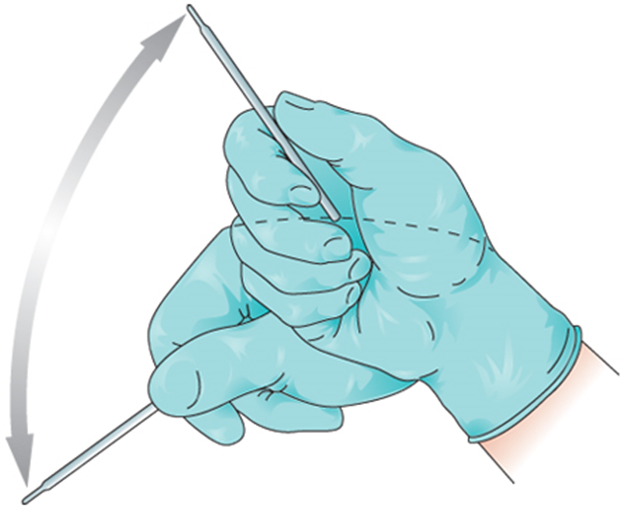 23
Measuring and recording oral temperature

​Digital thermometer: Insert the end of digital thermometer into resident’s mouth, under the tongue and to one side.
Electronic thermometer: Insert the end of electronic thermometer into resident’s mouth, under tongue and to one side.
Mercury-free thermometer: Put on the disposable sheath if available. Gently insert the bulb end of thermometer into the resident’s mouth, under the tongue and to one side.
24
Measuring and recording oral temperature

​For all thermometers: Tell resident to hold the thermometer in his mouth with his lips closed. Assist as necessary. The resident should breathe through his nose. Ask the resident not to bite down or talk. 
Digital thermometer: Leave in place until thermometer blinks or beeps.
Electronic thermometer: Leave in place until you hear a tone or see a flashing or steady light.
Mercury-free thermometer: Leave in place for at least three minutes.
​Digital thermometer: Remove the thermometer. Read the temperature on the display screen. Remember the temperature reading.
Electronic thermometer: Read the temperature on the display screen. Remember the temperature reading. Remove the probe. 
Mercury-free thermometer: Remove the thermometer. Wipe with a tissue from stem to bulb or remove the sheath. Dispose of the tissue or sheath. Hold the thermometer at eye level. Rotate until the line appears, rolling the thermometer between your thumb and forefinger. Read the temperature. Remember the temperature reading.
25
Measuring and recording oral temperature

​Digital thermometer: Using a tissue, remove and discard sheath. Clean the thermometer according to facility policy. Replace the thermometer in the case.
Electronic thermometer: Press the eject button to discard the cover. Return the probe to the holder.
Mercury-free thermometer: Clean thermometer according to facility policy. Rinse with clean water and dry. Return it to the case or container. 
Remove and discard gloves properly. 
Wash your hands.
26
Measuring and recording oral temperature

Immediately record the temperature, date, time, and method used (oral).
Make resident comfortable. Remove privacy measures.
Leave call light within the resident’s reach.
Wash your hands.
Be courteous and respectful at all times.
Report any changes in the resident to the nurse.
27
List guidelines for measuring body temperature

Remember these points about taking rectal temperature:

Rectal temperatures are most accurate.
The NA must explain what he will do before starting.
The NA should be reassuring.
The NA must hold onto the thermometer at all times.
Gloves must be worn.
Thermometer must be lubricated for this procedure.
The privacy of the resident is important.
Thermometer must be held the entire time it is in the rectum.
28
List guidelines for measuring body temperature

Remember this point about tympanic temperatures:
The tip will only go into the ear 1/4 to 1/2 inch.

Remember these points about axillary temperatures:
Axillary temperatures are not as accurate as other sites.
Axillary area must be clean and dry when temperature is measured.
29
Measuring and recording rectal temperature

Equipment: clean rectal digital, electronic, or mercury-free thermometer, lubricant, gloves, tissue, disposable sheath/cover, pen and paper

Identify yourself by name. Identify the resident. Greet the resident by name.
Wash your hands.
Explain procedure to the resident. Speak clearly, slowly, and directly. Maintain face-to-face contact whenever possible. Remind resident that the procedure will take only a few minutes.
30
Measuring and recording rectal temperature

Provide for the resident’s privacy with a curtain, screen, or door. 
Adjust the bed to safe level, usually waist high. Lock bed wheels.
Help the resident to left-lying (Sims’) position.
Fold back linens to expose only the rectal area.
Put on gloves.
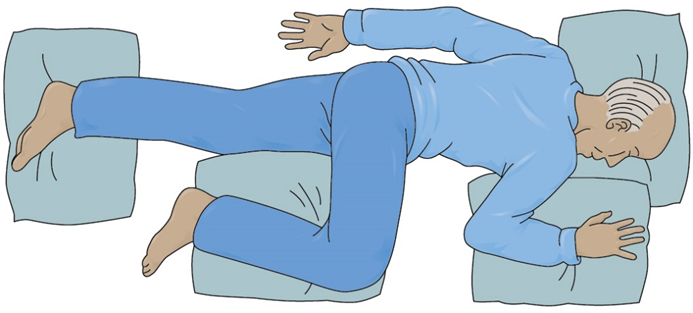 31
Measuring and recording rectal temperature

​Digital thermometer: Put on the disposable sheath. Turn on thermometer and wait until the ready sign appears.
Electronic thermometer: Remove the probe from the base unit. Put on the probe cover. 
Mercury-free thermometer: Hold the thermometer by the stem. Shake thermometer down to below the lowest number. Put on disposable sheath. 
Apply a small amount of lubricant to tip of bulb or probe cover (or apply pre-lubricated cover).
32
Measuring and recording rectal temperature

Separate the buttocks. Gently insert thermometer into rectum ½ to 1 inch. Stop if you meet resistance. Do not force the thermometer into the rectum. 
Replace sheet over buttocks while holding on to the thermometer at all times.
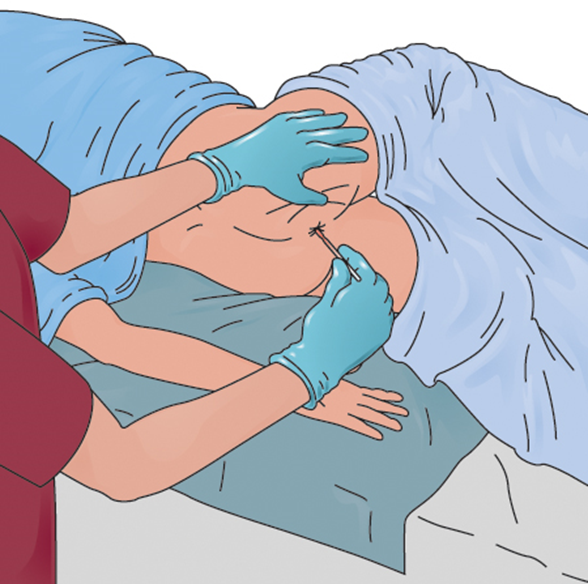 33
Measuring and recording rectal temperature

​Digital thermometer: Hold thermometer in place until it blinks or beeps.
Electronic thermometer: Leave in place until you hear a tone or see a flashing or steady light.
Mercury-free  thermometer: Hold the thermometer in place for at least three minutes.
Gently remove the thermometer. Wipe with tissue from stem to bulb or remove sheath. Discard the tissue or sheath.
Read thermometer at eye level as you would for an oral temperature. Remember the temperature reading.
​Digital thermometer: Clean the thermometer according to facility policy. Replace the thermometer in case.
Electronic thermometer: Press the eject button to discard the cover. Return the probe to the holder.
Mercury-free  thermometer: Clean the thermometer according to facility policy. Rinse with clean water and dry. Return it to the  case or container.
34
Measuring and recording rectal temperature

Remove and discard gloves properly. 
Wash your hands.
Make resident comfortable.
Immediately record the temperature, date, time, and method used (rectal).
Return bed to its lowest position. Remove privacy measures.
Leave call light within the resident’s reach.
Wash your hands.
Be courteous and respectful at all times.
Report any changes in the resident to the nurse.
35
Measuring and recording tympanic temperature

Equipment: tympanic thermometer, gloves, disposable sheath/cover, pen and paper

Identify yourself by name. Identify the resident. Greet the resident by name.
Wash your hands.
Explain procedure to the resident. Speak clearly, slowly, and directly. Maintain face-to-face contact whenever possible.
36
Measuring and recording tympanic temperature

Provide for the resident’s privacy with a curtain, screen, or door. 
Put on gloves.
Put a disposable sheath over the earpiece of the thermometer. 
Position the resident’s head so that the ear is in front of you. Straighten the ear canal by gently pulling up and back on the outside edge of the ear. Insert the covered probe into the ear canal. Press the button.
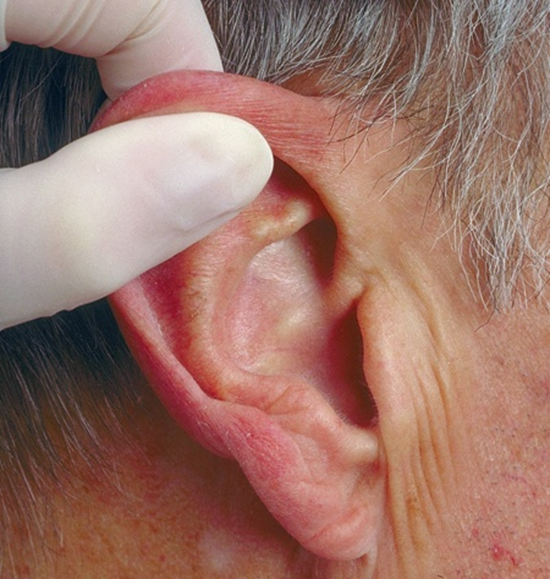 37
Measuring and recording tympanic temperature

Hold thermometer in place until it blinks or beeps.
Read the temperature. Remember the temperature reading.  
Dispose of sheath. Return the thermometer to storage or to the battery charger if thermometer is rechargeable.
Remove and discard gloves properly. 
Wash your hands.
Immediately record the temperature, date, time, and method used (tympanic).
Make the resident comfortable. Remove privacy measures.
Leave call light within the resident’s reach.
Wash your hands.
Be courteous and respectful at all times.
Report any changes in the resident to the nurse.
38
Measuring and recording axillary temperature

Equipment: clean digital, electronic or mercury-free thermometer, gloves, tissues, disposable sheath/cover, pen and paper

Identify yourself by name. Identify the resident. Greet the resident by name.
Wash your hands.
Explain procedure to the resident. Speak clearly, slowly, and directly. Maintain face-to-face contact whenever possible.
Provide for the resident’s privacy with a curtain, screen, or door. 
Adjust bed to safe level, usually waist high. Lock bed wheels.
Put on gloves.
Remove the resident’s arm from the sleeve of the gown or shirt to allow skin contact with the end of the thermometer. Wipe the axillary area with tissues before placing the thermometer.
39
Measuring and recording axillary temperature

​Digital thermometer: Put on the disposable sheath. Turn on the thermometer and wait until the ready sign appears.
Electronic thermometer: Remove the probe from the base unit. Put on probe cover. 
Mercury-free  thermometer: Hold thermometer by stem. Shake thermometer down to below the lowest number. Put on disposable sheath.
Position thermometer (bulb end for mercury-free) in center of the armpit. Fold the resident’s arm over his chest.
40
Measuring and recording axillary temperature

​Digital thermometer: Hold thermometer in place until it blinks or beeps.
Electronic thermometer: Leave in place until you hear a tone or see a flashing or steady light.
Mercury-free thermometer: Hold thermometer in place, with the arm close against the side, for 8 to 10 minutes
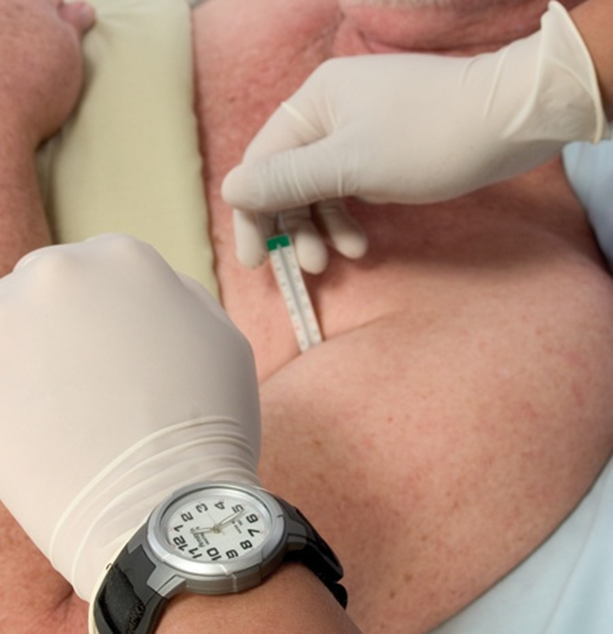 41
Measuring and recording axillary temperature

​Digital thermometer: Remove the thermometer. Read the temperature on the display screen. Remember the temperature reading.
Electronic thermometer: Read the temperature on the display screen. Remember the temperature reading. Remove the probe.
Mercury-free thermometer: Gently remove the thermometer. Wipe with a tissue from stem to bulb or remove the sheath. Discard the tissue or sheath. Read the thermometer at eye level as you would for an oral temperature. Remember the temperature reading
​Digital thermometer: Using a tissue, remove and discard the sheath. Clean the thermometer according to facility policy. Replace the thermometer in the case.
Electronic thermometer: Press the eject button to discard the cover. Return the probe to the holder.
Mercury-free thermometer: Clean the thermometer according to facility policy. Return it to the case or container.
42
Measuring and recording axillary temperature

Remove and discard gloves properly. 
Wash your hands.
Put resident’s arm back into the sleeve of the gown. Make the resident comfortable.
Immediately record the temperature, date, time, and method used (axillary).
Return bed to its lowest position. Remove privacy measures.
Leave call light within the resident’s reach.
Wash your hands.
Be courteous and respectful at all times.
Report any changes in the resident to the nurse.
43
Explain pulse and respirations

Define the following terms:

BPM 
the medical abbreviation for beats per minute.
tachycardia 
rapid heart rate, over 100 beats per minute. 
bradycardia 
slow heart rate, under 60 beats per minute.
dilate 
to widen.
44
Explain pulse and respirations

Define the following terms:

respiration 
the process of inhaling air into the lungs (inspiration) and exhaling air out of the lungs (expiration).
inspiration 
the process of inhaling air into the lungs. 
expiration 
the process of exhaling air out of the lungs.
45
Explain pulse and respirations

Define the following terms:

apnea
the absence of breathing.
dyspnea 
difficulty breathing.
eupnea
normal respirations.
orthopnea 
shortness of breath when lying down that is relieved by sitting up.
46
Explain pulse and respirations

Define the following terms:

tachypnea 
rapid respirations, over 20 breaths per minute.
Cheyne-Stokes respiration 
alternating periods of slow, irregular respirations and rapid, shallow respirations, possibly along with periods of apnea.
Kussmaul breathing: 
very deep, rapid breathing that is associated with diabetic ketoacidosis and kidney failure; also known as air hunger.
47
Explain pulse and respirations

Age
Gender
Exercise
Stress
Hemorrhage
Medications
Fever and illness
48
List guidelines for counting pulse and respirations

Define the following terms:

radial pulse 
the pulse located on the inside of the wrist, where the radial artery runs just beneath the skin.
stethoscope 
an instrument used to hear sounds in the human body, such as the heartbeat or pulse, breathing sounds, or bowel sounds.
apical pulse
the pulse on the left side of the chest, just below the nipple.
49
List guidelines for counting pulse and respirations

Remember these points about pulse rate:

Pulse is the number of heartbeats per minute. Normal rate is 60-100 beats per minute for adults.
NA should observe for the overall pattern of the pulse and the quality or type of the pulse.
50
List guidelines for counting pulse and respirations

Remember these points about respirations:

NA should do the counting immediately after taking the pulse.
It is important not to let the resident know the NA is counting breaths.
Normal rate is 12-20 breaths per minute.
NA should observe for the overall pattern of the respirations and the quality or type of breathing.
51
Counting and recording radial pulse and counting and recording respirations

Equipment: watch with second hand, pen and paper

Identify yourself by name. Identify the resident. Greet the resident by name.
Wash your hands.
Explain procedure to the resident. Speak clearly, slowly, and directly. Maintain face-to-face contact whenever possible.
Provide for the resident’s privacy with a curtain, screen, or door.
52
Counting and recording radial pulse and counting and recording respirations

Place the tips of your index finger and middle finger on the thumb side of the  resident’s wrist to locate the radial pulse. Do not use your thumb.
Count beats for one full minute.
Keep your fingertips on the resident’s wrist. Count respirations for one full minute. Remember that one respiration consists of an inspiration and an expiration.
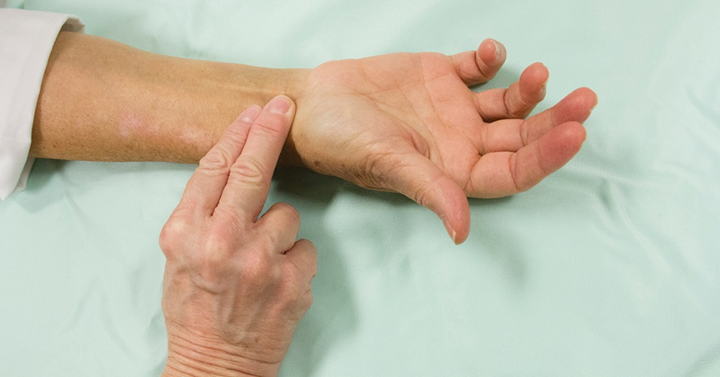 53
Counting and recording radial pulse and counting and recording respirations

(cont’d) Observe for the pattern and character of the resident’s breathing. Normal breathing is smooth and quiet. If you see signs of troubled, shallow, or noisy breathing, such as wheezing, report it to the nurse.
Wash your hands.
Immediately record pulse rate, date, time, and method used (radial). Record the respiratory rate and the pattern or character of breathing.
Remove privacy measures. Make the resident comfortable.
Leave call light within the resident’s reach.
Wash your hands.
Be courteous and respectful at all times.
Report any changes in the resident to the nurse. Report to the nurse if the pulse is less than 60 beats per minute, over 100 beats per minute, if the pulse rhythm is irregular, or if breathing is irregular.
54
List guidelines for counting pulse and respirations

REMEMBER:

The apical pulse is normally about the same as the radial pulse.
55
Counting and recording apical pulse 

Equipment: stethoscope, watch with second hand, alcohol wipes, pen and paper

Identify yourself by name. Identify the resident. Greet the resident by name.
Wash your hands.
Explain procedure to the resident. Speak clearly, slowly, and directly. Maintain face-to-face contact whenever possible.
Provide for the resident’s privacy with a curtain, screen, or door. 
Before using stethoscope, wipe diaphragm and earpieces with alcohol wipes.
Fit the earpieces of the stethoscope snugly in your ears. Place the flat metal diaphragm on the left side of the chest, just below the nipple. Listen for the heartbeat.
56
Counting and recording apical pulse 

Use the second hand of your watch. Count beats for one full minute. Each “lubdub” you hear is counted as one beat. A normal heartbeat is rhythmical. Leave the stethoscope in place to count respirations.
Immediately record pulse rate, date, time, and method used (apical). Note any irregularities in the rhythm.
Clean the earpieces and diaphragm of the stethoscope with alcohol wipes.
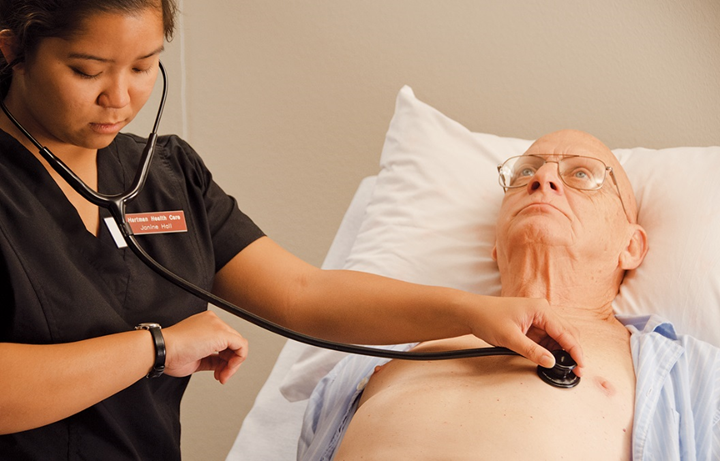 57
Counting and recording apical pulse 

Make the resident comfortable. Remove privacy measures.
Leave call light within the resident’s reach.
Wash your hands.
Be courteous and respectful at all times.
Report any changes in the resident to the nurse.
58
List guidelines for counting pulse and respirations

REMEMBER:

The pulse deficit is the difference between an apical pulse and another pulse. 

For example, if the apical pulse is 80 beats per minute, and the radial pulse is 68 beats per minute, the pulse deficit is 12 (80 - 68 = 12).
59
Counting and recording apical-radial pulse 

Equipment: stethoscope, watch with second hand, alcohol wipes, pen and paper

Find a coworker to assist you.

Identify yourself by name. Identify the resident. Greet the resident by name.
Wash your hands.
Explain procedure to the resident. Speak clearly, slowly, and directly. Maintain face-to-face contact whenever possible.
Provide for the resident’s privacy with a curtain, screen, or door. 
Before using the stethoscope, wipe the diaphragm and earpieces with alcohol wipes.
Fit the earpieces of the stethoscope snugly in your ears. Place the flat metal diaphragm on the left side of the chest, just below the nipple. Listen for the heartbeat.
60
Counting and recording apical-radial pulse 

Your coworker should place her fingertips on the thumb side of resident’s wrist to locate the radial pulse.
After both pulses have been located, look at the second hand of your watch. When the second hand reaches the 12 or 6, say, “Start,” and both people will count beats for one full minute. Say, “Stop” after one minute.
Record both pulse rates, date, time, and method used (apical-radial). Record pulse deficit if the pulse rates are not the same (subtract radial pulse measurement from apical pulse to get pulse deficit). Note any irregularities in the pulse rhythm.
Clean the earpieces and diaphragm of stethoscope with alcohol wipes.
61
Counting and recording apical-radial pulse 

Make the resident comfortable. Remove privacy measures.
Leave call light within resident’s reach.
Wash your hands. 
Be courteous and respectful at all times.
Report any changes in the resident to the nurse.
62
Identify factors that affect blood pressure

Define the following terms:

systolic
first measurement of blood pressure; phase when the heart is at work, contracting and pushing blood out of the left ventricle. 
diastolic 
the second measurement of blood pressure; phase when the heart relaxes or  rests.
hypertension 
high blood pressure, regularly measuring 130/80 mm Hg or higher.
63
Identify factors that affect blood pressure

Define the following terms:

hypotension 
low blood pressure, below 90/60 mm Hg.
orthostatic hypotension 
a sudden drop in blood pressure that occurs when a person stands or sits up; also called postural hypotension.
64
Identify factors that affect blood pressure

All of these factors can affect blood pressure:

Age
Exercise
Stress
Race
Heredity
Obesity/unhealthy diet
Alcohol
Tobacco products
Time of day
Illness
65
List guidelines for measuring blood pressure

Define the following terms:

sphygmomanometer 
a device that measures blood pressure.
brachial pulse 
the pulse located inside the elbow; about 1 to 1½ inches above the elbow.
66
List guidelines for measuring blood pressure

There are different types of sphygmomanometers:

An aneroid sphygmomanometer has a round gauge that is portable or is attached to the wall. It may also hook onto clothing.
A digital sphygmomanometer automatically inflates and deflates to measure blood pressure. In addition to blood pressure, it may also measure other vital signs. The use of a stethoscope is not required with digital sphygmomanometers.
67
List guidelines for measuring blood pressure

Remember these points about blood pressure:

Brachial pulse is used to measure blood pressure.
The cuff must first be completely deflated before measuring blood pressure.
68
List guidelines for measuring blood pressure

An NA should not to take blood pressure when these situations exist:

An intravenous line (IV) is present.
The cuff does not fit the arm properly.
The arm has a cast.
Burns or injuries are present.
The arm is being used for dialysis.
The arm or side has had recent trauma.
The arm or side is paralyzed due to stroke.
An amputation has been performed.
The side has had a mastectomy (or any other surgery or incision).
69
List guidelines for measuring blood pressure

Remember these additional points about blood pressure:

Cuff must be correct size.
Observe for normal readings and the quality or type of sounds.
Other sites for measuring blood pressure are forearm, thigh, and calf. Other sites may be required due to the size of the upper arm or blood pressure cuff or due to recent surgeries or conditions.
70
List guidelines for measuring blood pressure

REMEMBER: 

Taking accurate blood pressure takes practice. It is not always easy to perfect the skill of hearing the first and last sounds of the blood pressure. You may have to do the procedure over and over again and have others check your results for correctness.
71
Measuring and recording blood pressure manually 

Equipment: sphygmomanometer, stethoscope, alcohol wipes, pen and paper

Do not take blood pressure if the resident has had tobacco, alcohol, caffeine, or food, or has exercised within the last 30 minutes.

Identify yourself by name. Identify the resident. Greet the resident by name.
Wash your hands.
Explain procedure to the resident. Speak clearly, slowly, and directly. Maintain face-to-face contact whenever possible.
Provide for the resident’s privacy with a curtain, screen, or door. 
Before using the stethoscope, wipe the diaphragm and earpieces with alcohol wipes.
72
Measuring and recording blood pressure manually 

Make sure the resident is positioned comfortably. Ask the resident to roll up his sleeve so that his upper arm is exposed (approximately five inches above the elbow). Do not measure blood pressure over clothing.
Position resident’s arm with his palm up. The arm should be level with the heart.
With the valve open, squeeze the cuff. Make sure it is completely deflated.
73
Measuring and recording blood pressure manually 

Place the proper sized cuff snugly on resident’s upper arm. The center of the cuff with sensor/arrow is placed over the brachial artery (1-1½ inches above the elbow toward inside of elbow).
Ask the resident to remain still and quiet during the measurement
Locate the brachial artery pulse with your fingertips.
Place the earpieces of the stetho-scope in your ears.
Place the diaphragm of the stetho-scope over the brachial artery.
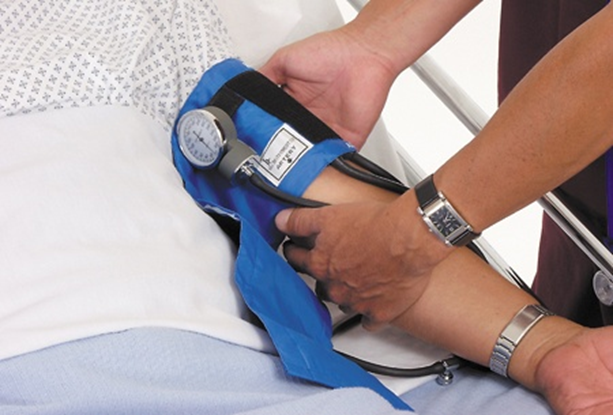 74
Measuring and recording blood pressure manually 

Close the valve (clockwise) until it stops. Do not over-tighten it.
Inflate cuff to between 160 mm Hg to 180 mm Hg. If a beat is heard immediately upon cuff deflation, completely deflate the cuff. Reinflate the cuff to no more than 200 mm Hg.
Open the valve slightly with thumb and index finger. Deflate the cuff slowly.
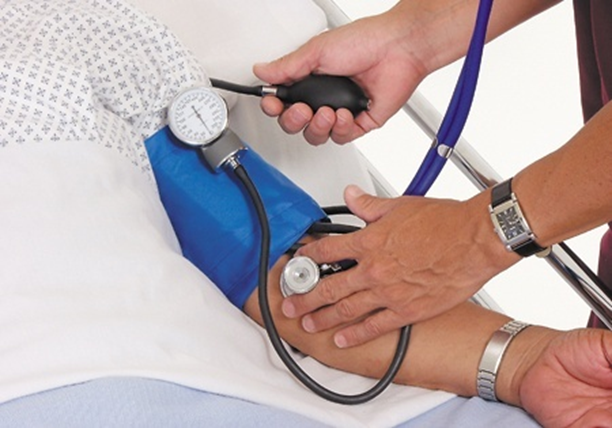 75
Measuring and recording blood pressure manually 

Watch the gauge. Listen for sound of the pulse.
Remember the reading at which the first clear pulse sound is heard. This is the systolic blood  pressure.
Continue listening for a change or muffling of the pulse sound. The moment you hear a change or the point at which the sound disappears is the diastolic pressure. Remember this reading.
Open the valve. Deflate the cuff completely. Remove the cuff.
Wash your hands.
Immediately record both the systolic and diastolic pressures. Record the numbers like a fraction, with the systolic reading on top and the diastolic reading on the bottom (for example: 110/70). Note which arm was used. Use RA for right arm and LA for left arm.
76
Measuring and recording blood pressure manually 

Wipe the diaphragm and earpieces of the stethoscope with alcohol wipes. Store equipment. 
Make the resident comfortable. Remove privacy measures.
Leave the call light within the resident’s reach.
Wash your hands.
Be courteous and respectful at all times.
Report the blood pressure to a nurse if the reading is abnormal or significantly different from a previous reading.
77
Measuring and recording blood pressure electronically 

Equipment: Electronic blood pressure machine, pen and paper

Identify yourself by name. Identify the resident. Greet the resident by name.
Wash your hands.
Explain procedure to the resident. Speak clearly, slowly, and directly. Maintain face-to-face contact whenever possible.
Provide for the resident’s privacy with a curtain, screen, or door. 
Make sure the resident is positioned comfortably. Ask the resident to roll up his sleeve so that his upper arm is exposed (approximately five inches above the elbow). Do not measure blood pressure over clothing.
Position resident’s arm with his palm up. The arm should be level with the heart.
78
Measuring and recording blood pressure electronically 

Ask the resident to remain still and quiet during the measurement.
Turn on the blood pressure machine. If needed, choose the proper setting for an adult. Press the start button.
When the measurement is complete, the reading will be displayed on the screen and the machine may beep. The cuff should deflate.
Remove the cuff.
Wash your hands.
Immediately record both the systolic and diastolic pressures that are displayed on the screen. Note which arm was used.
79
Measuring and recording blood pressure electronically 

Make the resident comfortable. Remove privacy measures.
Leave the call light within the resident’s reach.
Wash your hands.
Be courteous and respectful at all times.
Report the blood pressure to a nurse if the reading is abnormal or significantly different from a previous reading.
80
Describe guidelines for pain management

Remember these points about pain:

It is as important to monitor as vital signs.
It is uncomfortable and an individual experience.
NAs must take complaints of pain seriously.
NAs should ask questions to get accurate information.
81
Describe guidelines for pain management

Know the signs and symptoms of pain to observe and report:

Increased pulse, respirations, and blood pressure
Sweating
Nausea and vomiting
Tightening the jaw
Squeezing eyes shut
Holding or guarding a body part
Frowning
Grinding teeth
Increased restlessness
82
Describe guidelines for pain management

Signs and symptoms of pain (cont’d):

Agitation or tension
Change in behavior
Crying
Sighing
Groaning
Breathing heavily
Difficulty moving or walking
83
Describe guidelines for pain management

Nursing assistants should take these measures to reduce pain:

Report complaints of pain or unrelieved pain promptly to the nurse. 
Check on the resident often and ask if the pain has been relieved. 
Give back rubs frequently if allowed. 
Assist in frequent changes of position. Use pillows to properly support the body. Be careful when moving, lifting, or transferring the resident in pain
84
Describe guidelines for pain management

Measures to reduce pain (cont’d):

Offer warm baths or showers. 
Assist the resident to the bathroom or commode or offer the bedpan or urinal.
Encourage slow, deep breathing.
Be patient, caring, gentle, empathetic, and responsive to residents who are in pain.
85